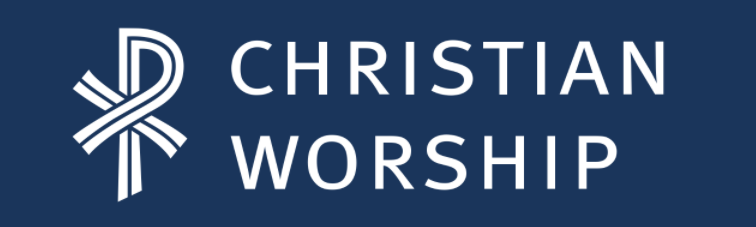 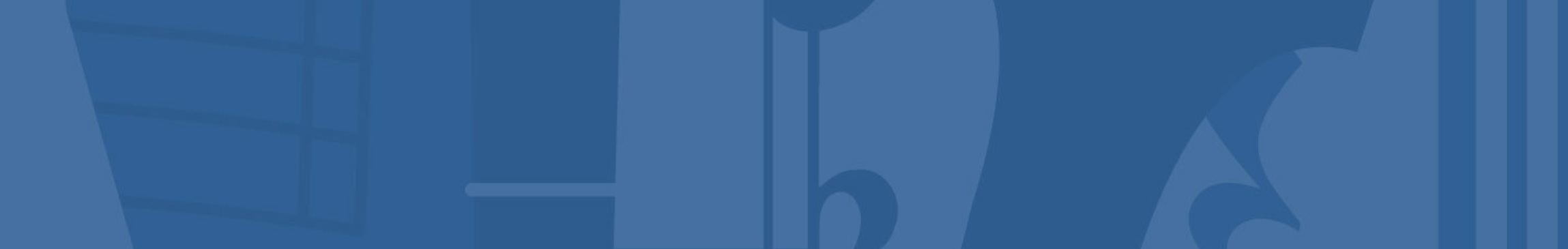 Christian Worship Hymnal
By end of March, more than half of WELS congregations were making use of new resources.
More than 400 were subscribed to Service builder
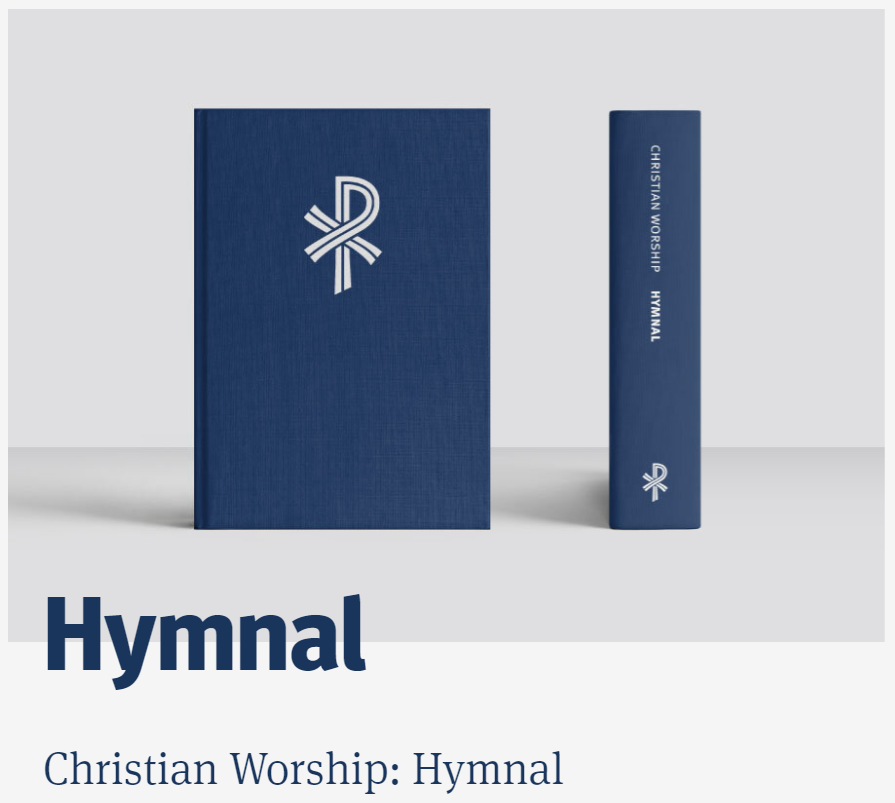 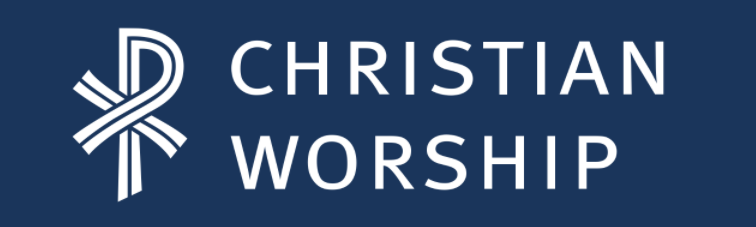 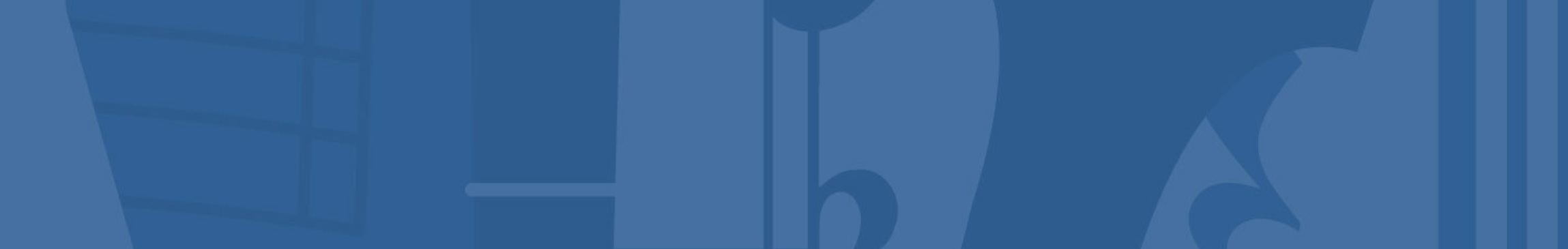 Resources
The Foundation
Commentaries
Musician’s Resource
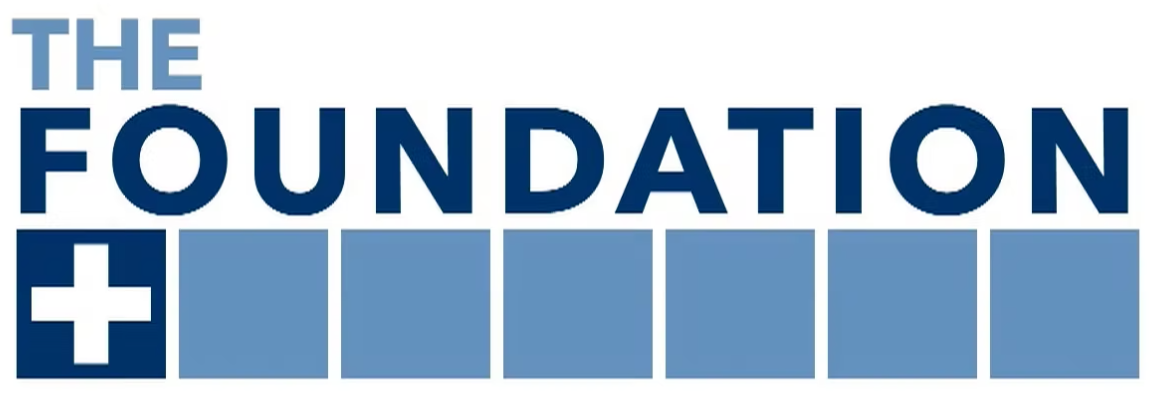 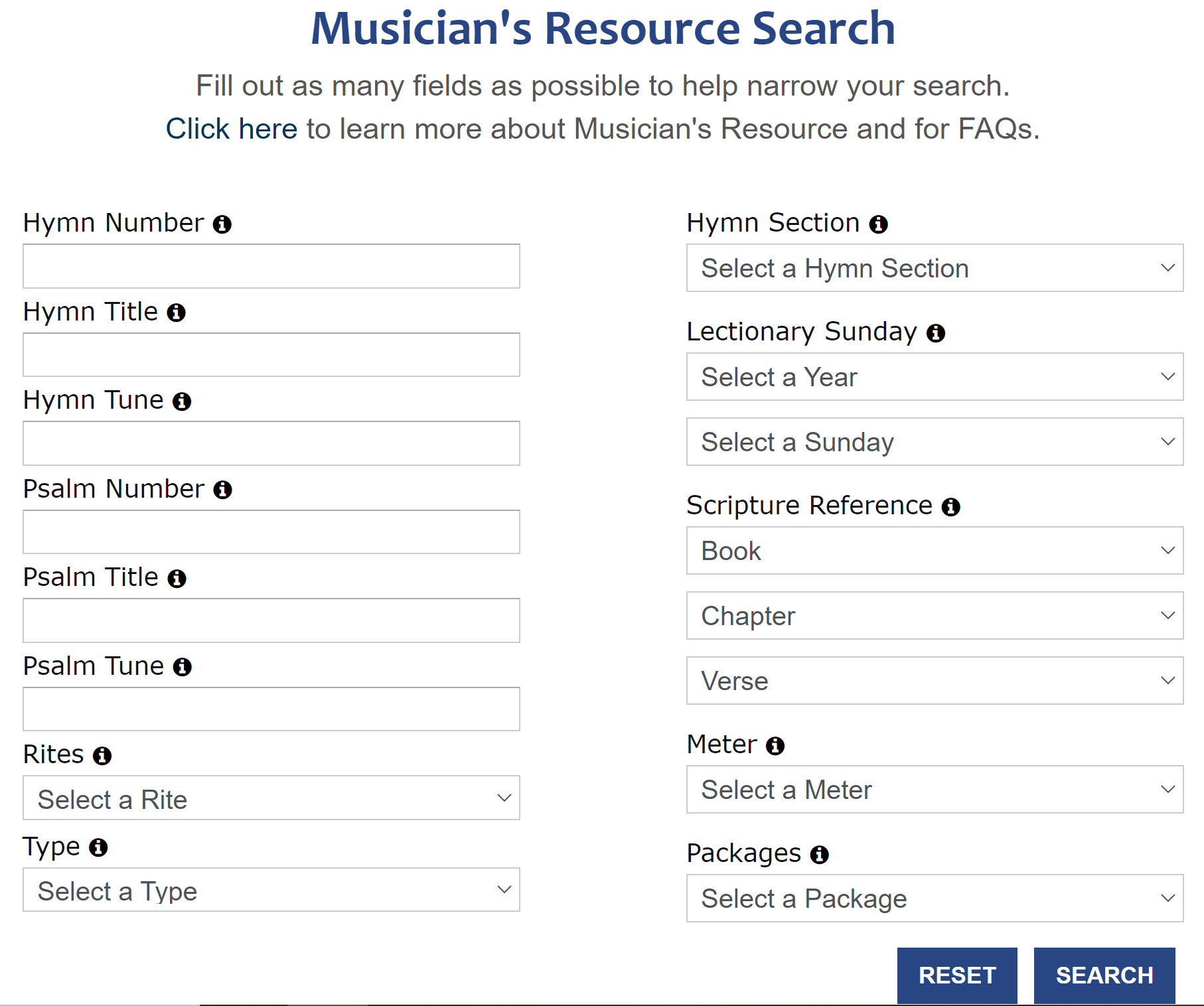 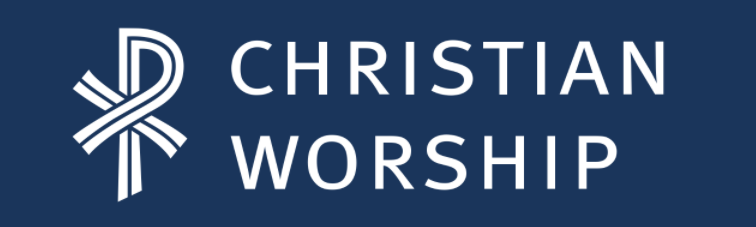 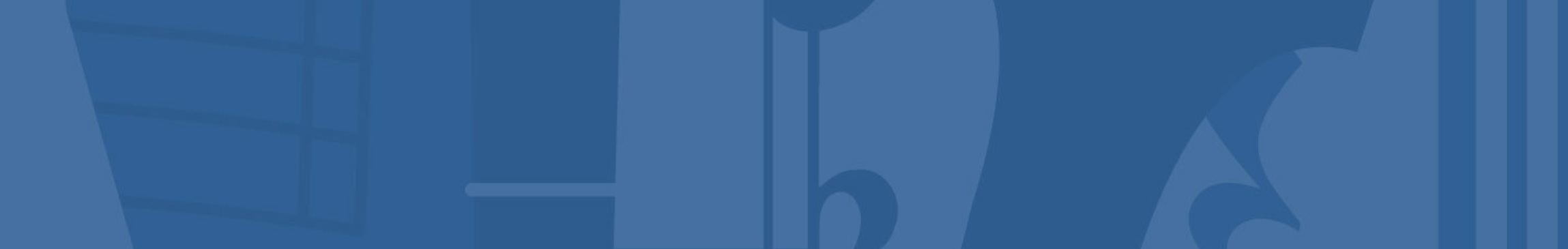 “Just Starting to Explore the New Hymnal”

(https://welscongregationalservices.net/hymnal-introduction-resources/) 

connects helpful resources across three websites: 
www.christianworship.com 
www.welscongregationalservices.net
www.online.nph.net
District Worship Committee